Musik als Profilfach an GemeinschaftsschulenKlasse 8-10
Profilfach ab Klasse 8
Alle Schüler/innen wählen ein Profilfach 
für die Klassen 8 bis 10.
Zur Wahl stehen:

NWT (an jeder GMS)
eines der Fächer Musik/BK/Sport
oder Spanisch als 3. Fremdsprache

Über das Angebot der Profile entscheidet die Schulkonferenz.
Situation der ersten 3 „Tranchen“ GMS
offiziell gilt bisher BP 2004 der Realschule
im Profilfach gilt BP 2004 des Gymnasiums
erst ab 2018/19 gilt der BP 2016 in Kl. 8
E-Niveau im Profilfach Musik (GMS BP 2016) ist identisch mit Musikprofil am Gymnasium (BP 2016) 
und umfasst auch die meisten Inhalte des bisherigen Musikprofils am Gym. (BP 2004)
 In der Praxis kann bereits jetzt 
    nach dem BP 2016 unterrichtet werden.
Organisation des Profilfachs Musik
Alle Schüler/innen der GMS haben laut Kontingentstundentafel in Klasse 8/9/10 jeweils eine Wochenstunde Musikunterricht im Klassenverband.

Zusätzlich gibt es den Unterricht im Profilfach (Kl. 8/9 je drei WSt, Kl. 10 zwei WSt).
Grundlegendes
Die Schule muss über die nötige räumliche und personelle Ausstattung verfügen. 

Alle Schüler/innen können das Profilfach Musik ohne Voraussetzungen wählen. 

Auch im Profilfach wird auf drei Niveaustufen gearbeitet: G-M-E
Leistungsbewertung
Leistungsrückmeldungen in Lernentwicklungsberichten separat für regulären Musikunterricht und Profilfach

Form: verbale Beschreibung + Angabe der Niveaustufe (schulinterne Regelungen)

Profilfächer sind nicht Bestandteil der Prüfungen für Hauptschulabschluss und mittlere Reife
Bildungsplan für das Profilfach
Leitgedanken und prozessbezogene Kompetenzen nahezu identisch mit dem „Normalplan“ (aber erneut vollständig aufgeführt)

Inhaltsbezogene Kompetenzen werden nur zusätzlich zum „Normalplan“ aufgeführt und sind in drei Niveaustufen differenziert.

Im Bereich „Musik gestalten und erleben“ wird nicht in Niveaustufen differenziert
Grundideen des Profilplans (1)
Betonung der Musikpraxis und des projektorientierten Arbeitens

Aufteilung in Praxisfelder:

Musik und Stimme
Musik und Instrumente

Musik und Bewegung
Musik und Theater
Musik und Medien
Klasse 8/9
Eines davon in Klasse 10
Grundideen des Profilplans (2)
In Klassen 8 und 9 zwei Pflichtmodule „Musik & Stimme“ und „Musik & Instrumente“ (Reihenfolge frei wählbar)

Erwerb möglichst vieler Kompetenzen aus allen Bereichen im Rahmen dieser Pflichtmodule

Aber auch möglich: kurze vokale und instrumentale Praxismodule, alle weiteren Kompetenzen in anderen Unterrichtsformen
Grundideen des Profilplans (3)
Sehr großer Gestaltungsspielraum für Lehrkräfte (und Schüler/innen) bei Schwerpunktsetzung und Ausgestaltung

Ein Praxisfeld aus Wahlpflichtbereich Kl. 10 kann bereits in Kl. 8/9 begonnen werden („Musik & Bewegung“, „Musik & Theater“, „Musik & Medien“) 

ermöglicht z. B. Musical-Projekte
Grundideen des Profilplans (4)
E-Niveau im Profilfach Musik (GMS BP 2016) ist identisch mit Musikprofil am Gymnasium (BP 2016) 

Das E-Niveau soll den Anschluss an das Musikprofil am Gymnasium ermöglichen

Daraus ergibt sich große inhaltliche Fülle und teils starke Differenzierung im Plan
Beispiel aus dem Bildungsplan Kl. 8/9 (1)
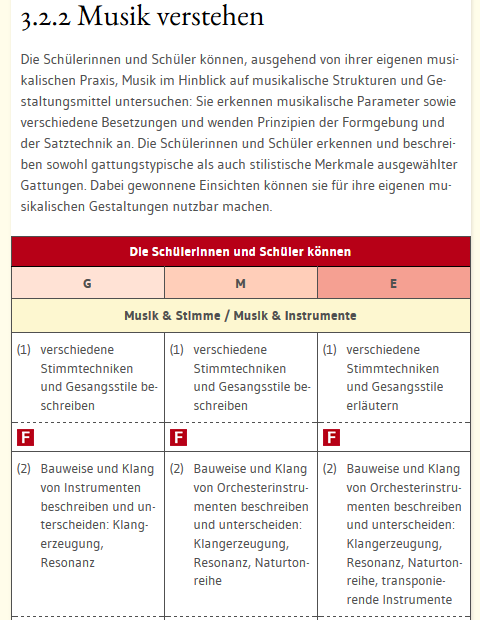 Niveaudifferenzierung hier nicht stark ausgeprägt; 
Von SuS auf E-Niveau wird nicht viel mehr erwartet als auf G- und M-Niveau
Beispiel aus dem Bildungsplan Kl. 8/9 (2)
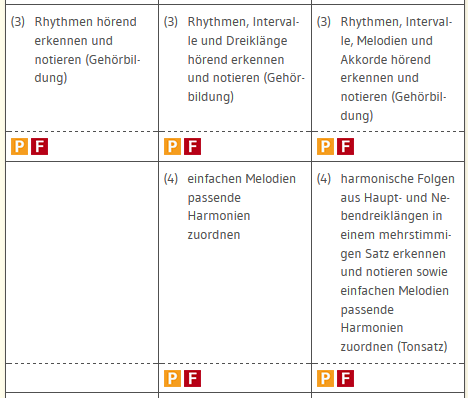 Sehr starke Differenzierung wegen Anschlussfähigkeit an das gymnasiale Musikprofil;
In diesen Kompetenz-bereichen wird von SuS auf G- und M-Niveau deutlich weniger verlangt
Beispiel aus dem Bildungsplan Kl. 8/9 (2)
Kompetenzen nur für Schüler des E-Niveaus relevant.
Aktuelles
Gemeinschaftsschulen, die derzeit Musikprofil anbieten:

3 Schulen aus Tranche 1 (von 41 GMS)
9 Schulen aus Tranche 2 (von 87 GMS)

Vernetzung der Schulen untereinander erwünscht, Unterstützung durch Profiltage und Erstellung von Handreichungen
Offene Fragen?
?
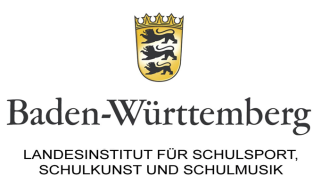 Vielen Dank für Ihre Aufmerksamkeit! 